Atelier de lecture				
Comprendre  ce qui est « caché » dans un texte.
1- Le garagiste ferma le capot et dit à Papa:
« Je ne peux pas réparer ça tout de suite, il faut me la laisser jusqu’à demain. »

Où se passe cette scène?

Qu’est-ce qui doit être réparé?


2- Julien s’installa sur la selle, mit son casque et démarra.

Que fait Julien?


3- « Maman, j’ai fait une grosse bêtise… »
Maman rentra dans le salon et soupira en voyant le verre cassé, l’eau renversé et les fleurs sur le carrelage.

Quelle bêtise a faite cet enfant?
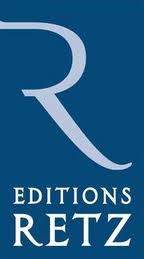 C.LE.O. CE1
Atelier de lecture				
Comprendre  ce qui est « caché » dans un texte.
4- Pour lui faire plaisir, donne-lui un peu de salade. Mais si tu touches à ses cornes, il rentre dans sa coquille!

De qui parle ce petit texte?


5- Frédéric descendit de son vélo et dit bonjour à Madame Dupré en lui tendant deux lettres et une carte postale.

Quel est le métier de Frédéric?


6- «  Quand j’ai ouvert la boîte, j’ai vu qu’ils étaient tous cassé!
- Et bien, on mangera une omelette ce soir! »

Qu’est-ce qui est cassé?
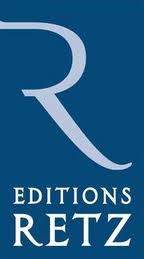 C.LE.O. CE1
Atelier de lecture				
Comprendre  ce qui est « caché » dans un texte.
7-  « Je l’ai vu en ville début septembre: toute bronzée, en pleine forme! Elle était en train de garer sa voiture. »

De qui parle ce petit texte? 
d’un petit garçon, d’une petite fille, 
d’un monsieur, ou d’une dame?

8- Maman alluma le four et sortit la pizza du congélateur.

Où se trouve maman?

Quelle heure est-il? 
7 heures du matin, 4 heures de
 l’après-midi ou 7 heures du soir.


9- Fifi tremblait de tout son corps. Coincée au fond de son trou, elle voyait les griffes de Minou qui essayaient de l’attraper…

Qui est Fifi?
Pourquoi tremble-t-elle?
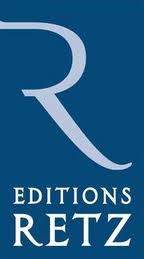 C.LE.O. CE1
Atelier de lecture				
Comprendre  ce qui est « caché » dans un texte.
10. En entendant la porte s’ouvrir, Inès cacha vite son livre sous le lit, et ferma les yeux pour faire semblant de dormir.
« Tu ne dors pas encore? J’en ai assez de te répéter toujours la même chose! »

Où se passe cette scène?
Qui parle à Inès?

11. Des indiens, des cow-boys, une princesse, une, fée, deux sorcières, un Zorro, trois clowns et un policier! Cette année encore, quel beau défilé!

Que font toutes ces personnes?

12. Le gardien fronça les sourcils quand Zoé approcha la main pour toucher la statue.
« On touche avec les yeux! » dit-il d’un air sévère.

Où se passe cette scène?

Que veut dire le gardien?
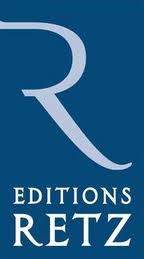 C.LE.O. CE1
Atelier de lecture				
Comprendre  ce qui est « caché » dans un texte.
13. « Tu peux te rhabiller maintenant….Madame, c’est une bonne grippe! Pas d’école avant une semaine! »

Qui parle?

Qui est malade?

14. « Coucou Papy, je suis caché dans l’arbre.
- Oh, fais attention, petite fripouille! » 

Qui est dans l’arbre? Sarah ou Fabien?

De quoi Papy a-t-il peur?

15. Basile composa le numéro et attendit un peu.
« Tiens, on dirait que Jules n’est pas chez lui. » dit-il en raccrochant.

Qu’a fait Basile?
Comment sait-il que Jules n’est 
pas chez lui?
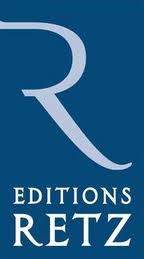 C.LE.O. CE1